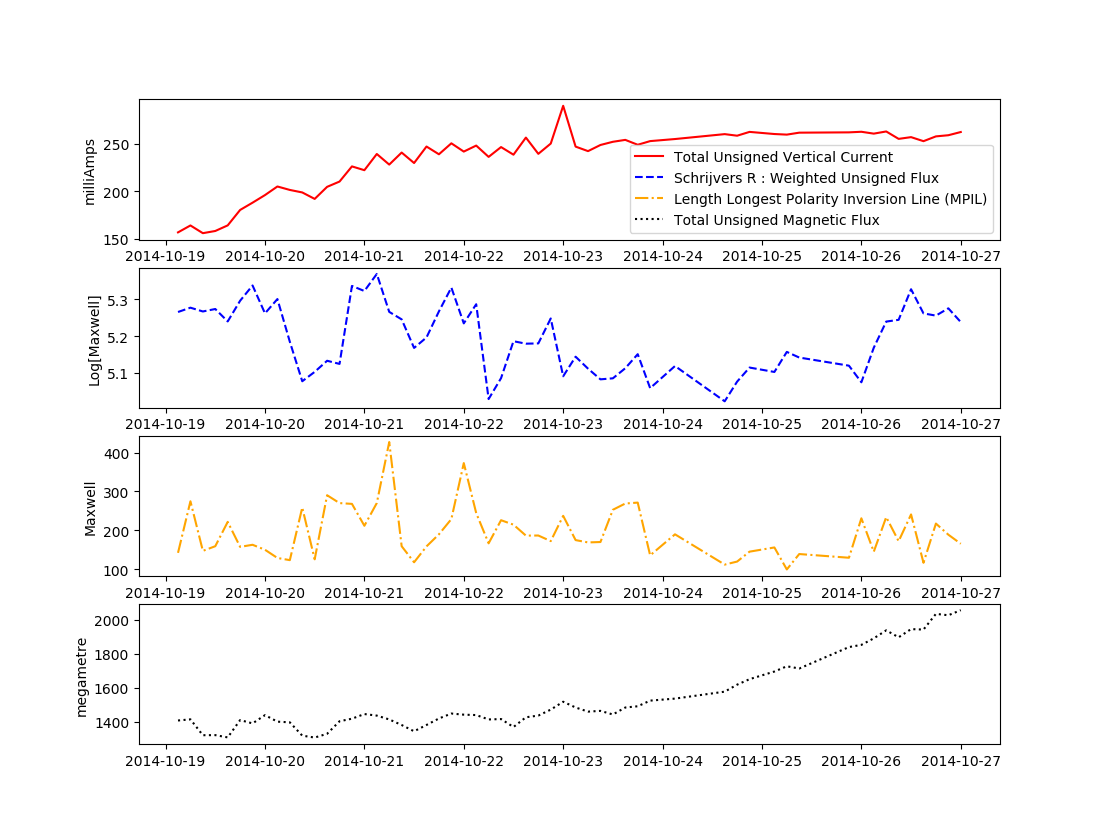 Cause-mic Universe : Causal Approaches Probing Solar and Astrophysical Variability
Solar Outbursts
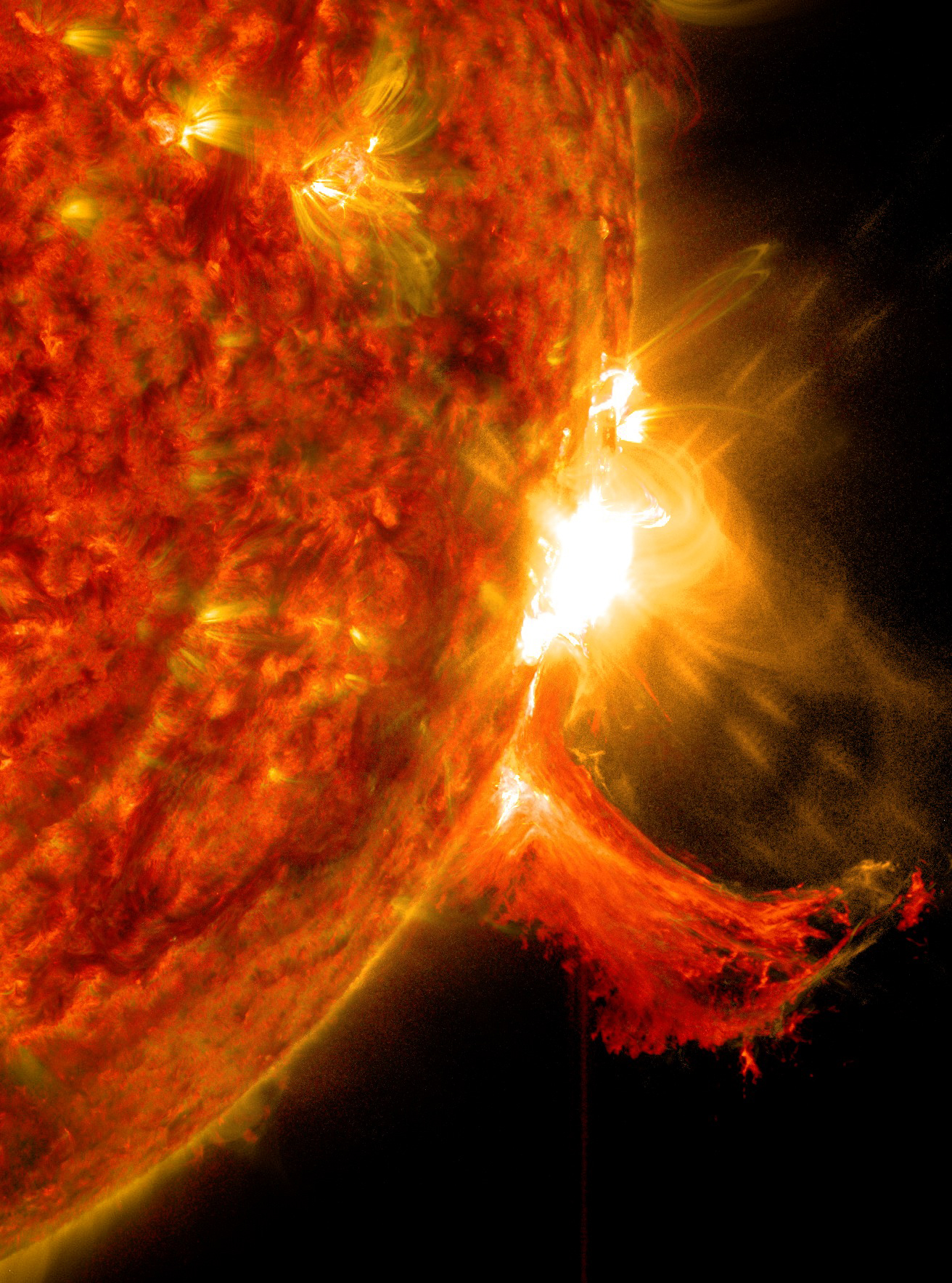 yn:0i-1
Forecasts
Physics Drivers
yn:0i
Solar outbursts impact space weather 
 Feature-set for timely and precise ML-based forecasts (Met-Office)
Competing mechanisms (variables) driving variability
 Their sequence via lags
 Transient classes (progenitors)
yn:0i+1
X-class flares
Statistical  Learning or Inference
Time
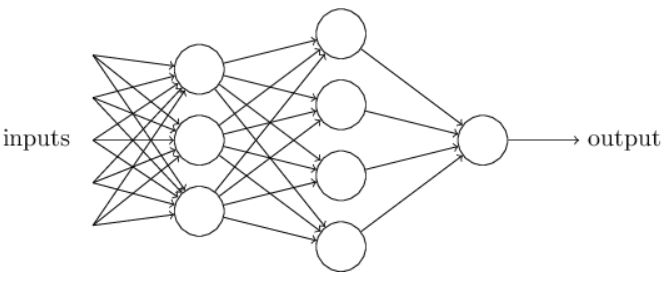 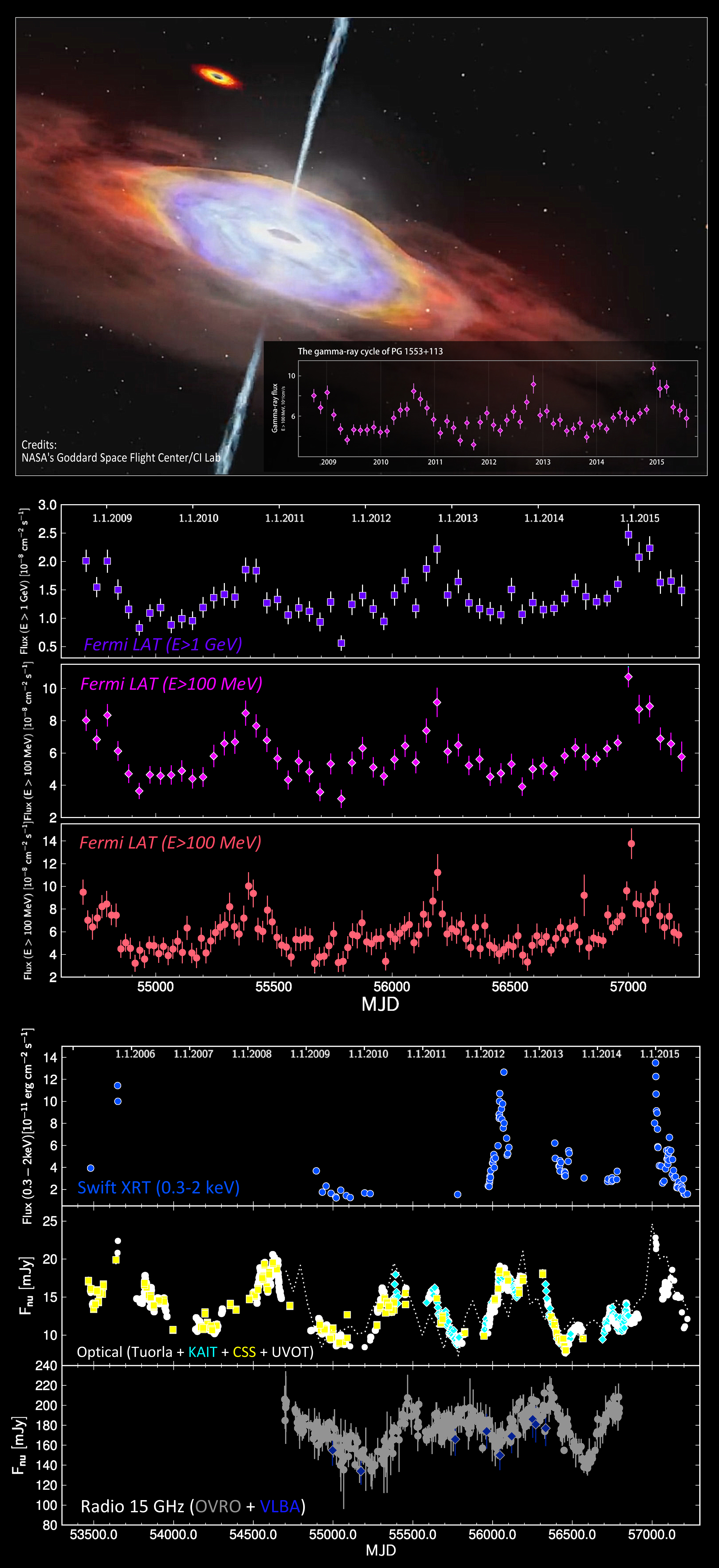 Extragalactic Sources (transients)
Machine (Deep) Learning
Bayesian Networks
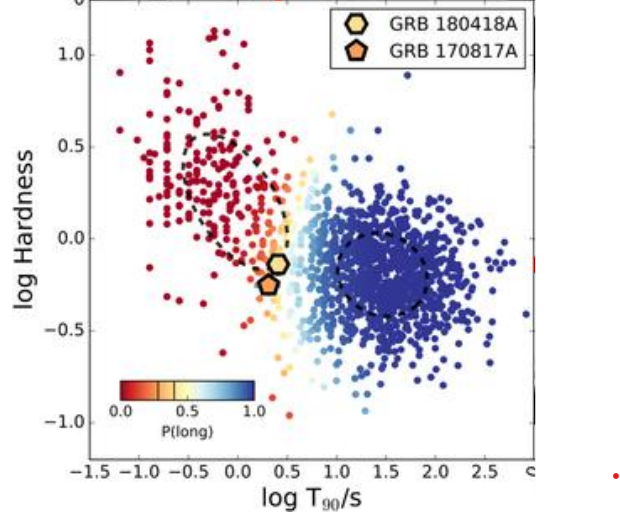 Nachiketa Chakraborty (University of Reading)[EuCAIF, 2025] n.chakraborty@reading.ac.uk
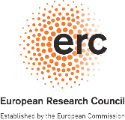 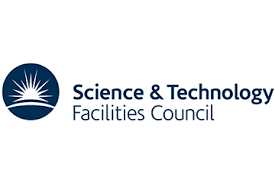 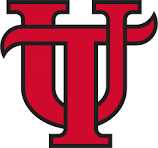 GRBs : Escorial et al., 2021
withMatthew Owens, Harriet Turner, Matthew Lang, Peter Jan van Leeuwen, Amy Lien
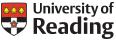 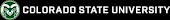 yi-1
yi
yi+1
yi
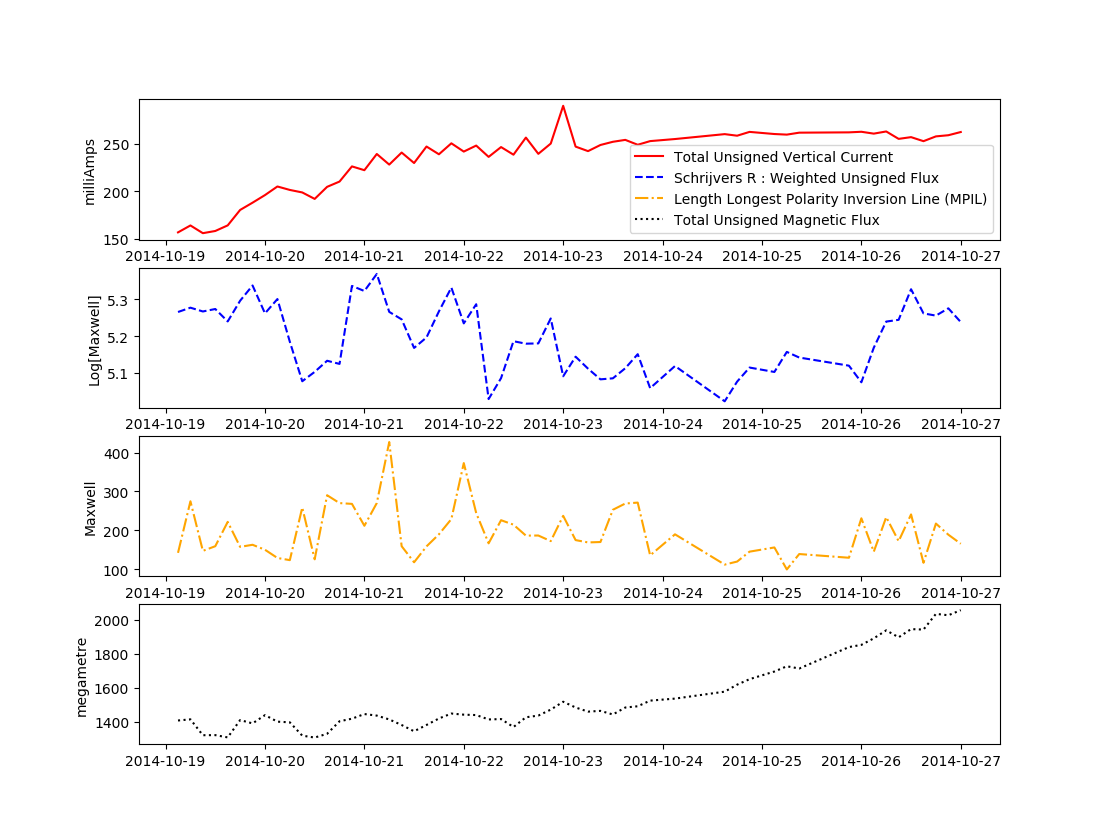 yi+1
yi-1
Generalised, Hierarchical Information Graphs
Solar Outbursts
yi+1
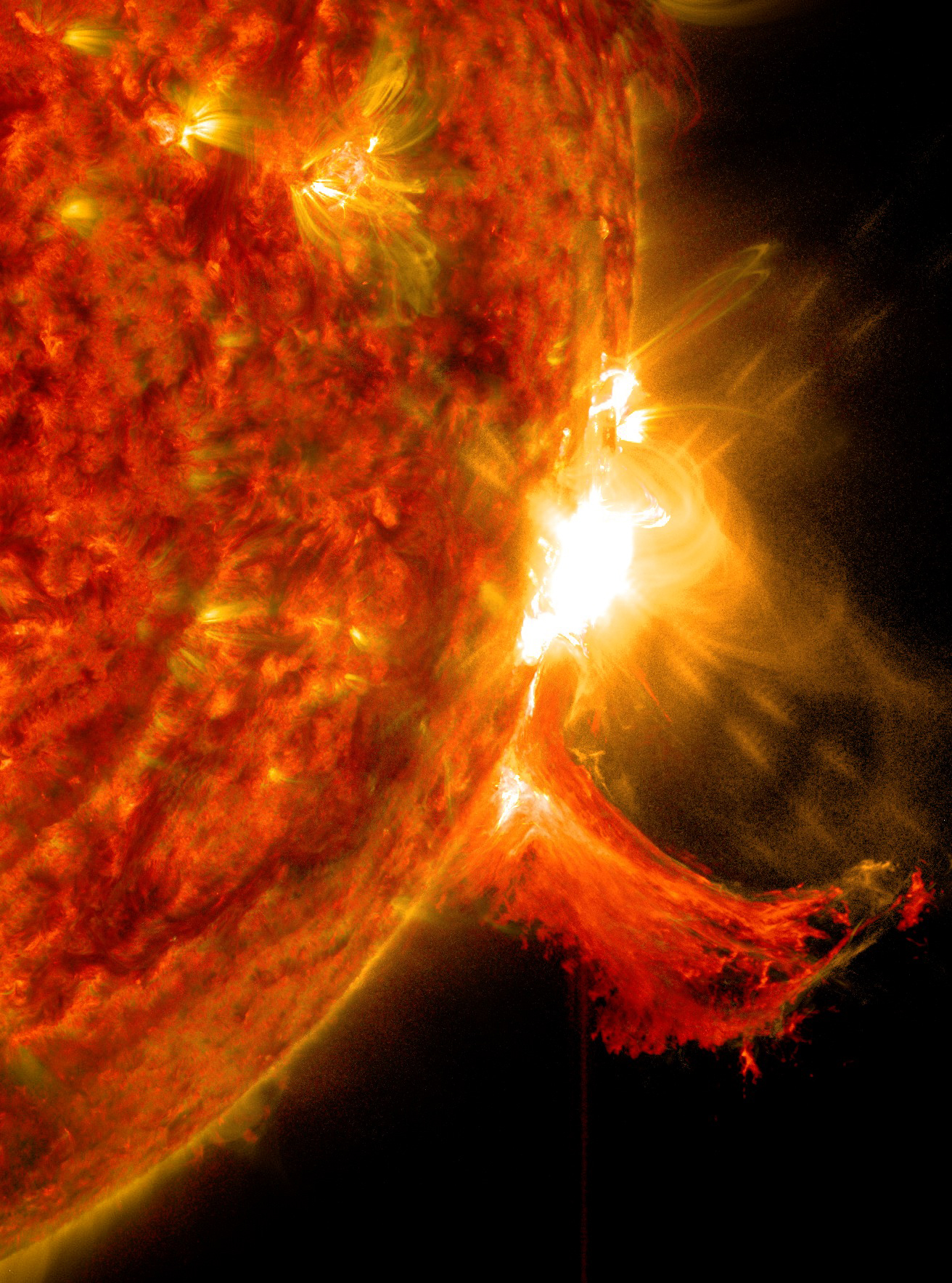 yi-1
yi
cause zn:0i
cause yn:0i
cause yn:0i-1
target xn+m:m
yn:0i-1
yn:0i
yn:0i+1
X-class flares
Effect variable
Limitations
Time
Non-linearity, non-Gaussianity
 No consensus on classes
 Black box ML/DL
 Ceiling in forecast performance
cause yn:0i+1
Causal variables
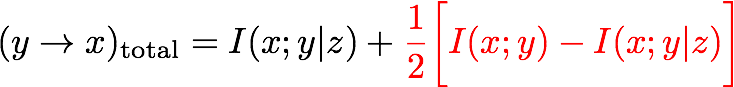 Information Theoretic Entropic Measures
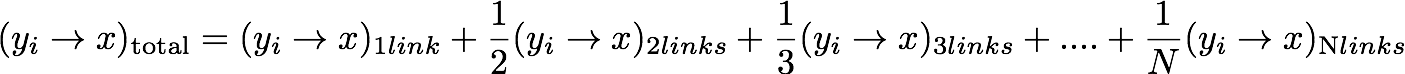 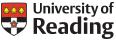 Van Leeuwen et al., 2021, Chaos, Chakraborty et al., 2022, Phys. Review R. (Non-linear Lags)
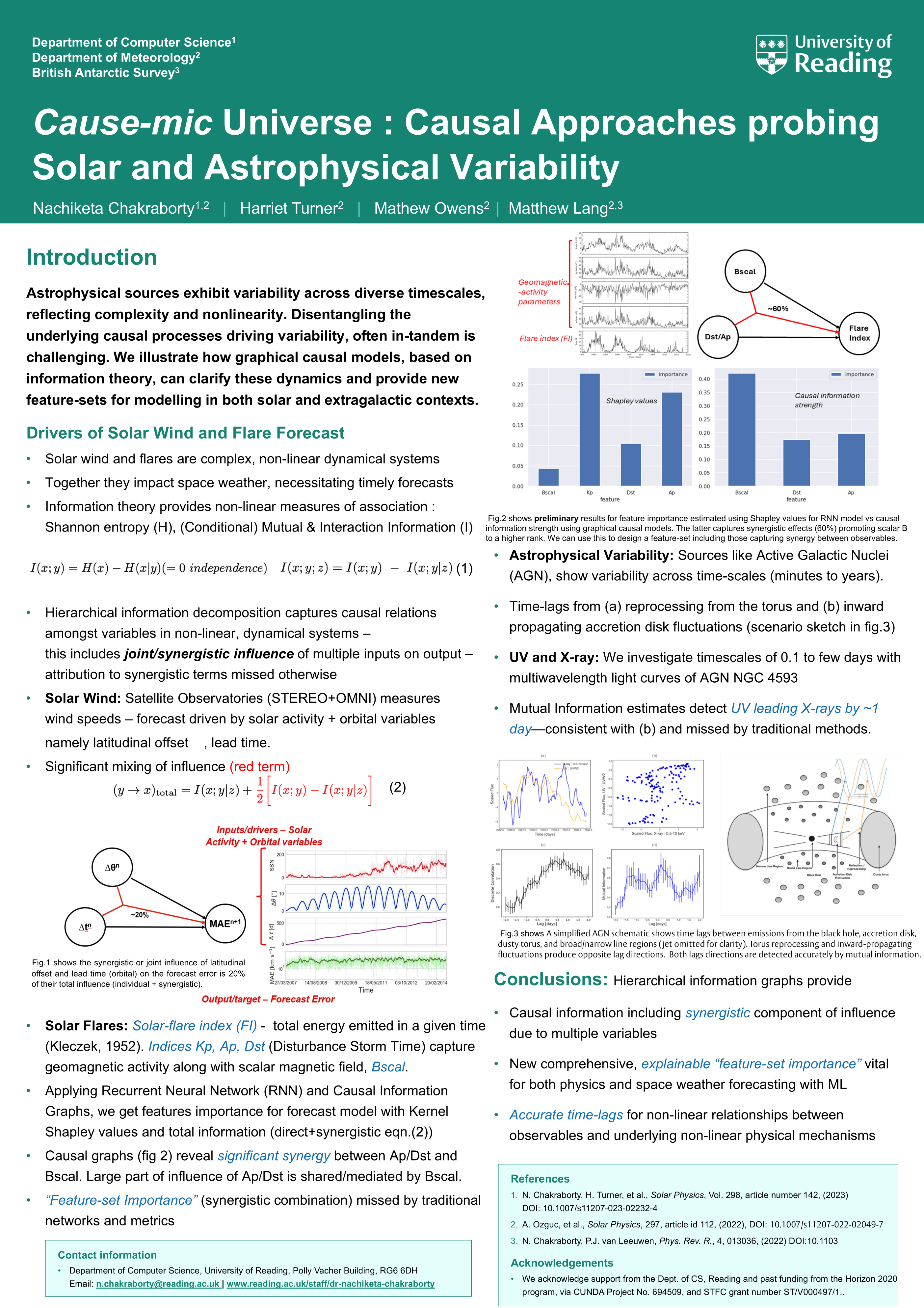 Conclusions: Hierarchical information graphs provide
 Standalone inference or diagnostics for ML/DL
 Causal information including synergistic influence due to multiple variables 
 New comprehensive, explainable “feature-set importance” vital for both physics and space weather forecasting with ML
 Accurate time-lags for non-linearity
Poster Id : 63 (T1c)
Session A (Wednesday 12:00 - 15:00)
n.chakraborty@reading.ac.uk
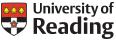